SOCIJALNI PRISTUP U PSIHIJATRIJI
Socijalni rad u području mentalnog zdravlja
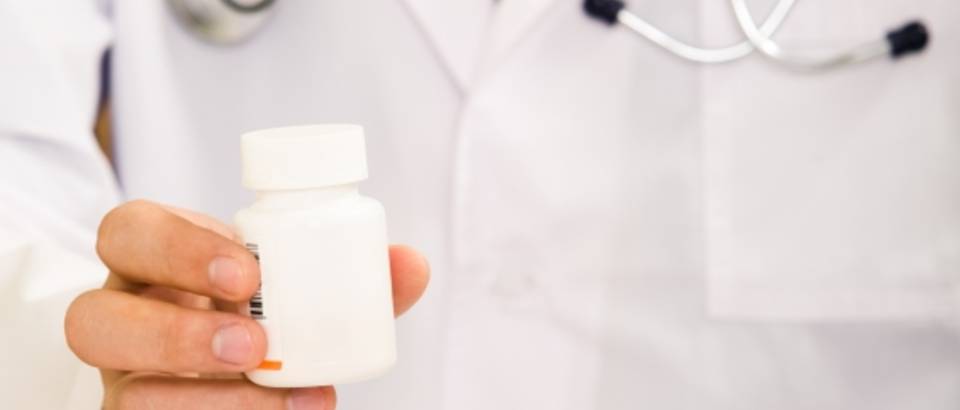 PSIHIJATRIJSKI PRAVCI
BIOLOŠKI PRISTUP (MEDICINSKI)

PSIHOLOŠKI PRISTUP

SOCIJALNI  PRISTUP (Socijalna psihijatrija)
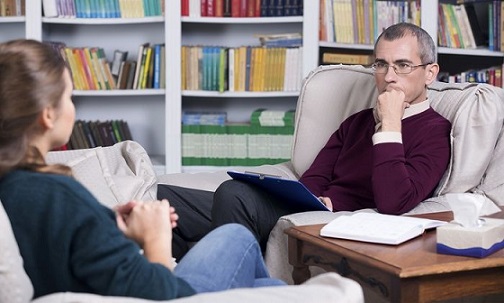 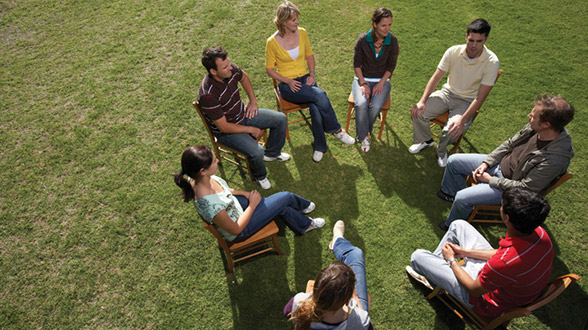 Jakovljević, Begić (2013.)
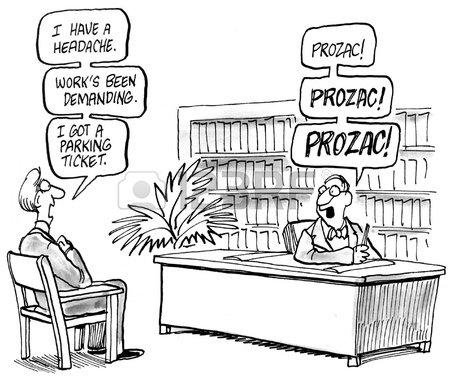 SOCIJALNI PRISTUP /SOCIJALNA PSIHIJATRIJA
U najširem smislu bavi odnosom sociokulturalnih procesa i mentalne bolesti

Psihički poremećaji i bolesti socijalno uvjetovani

	pa se i u njihovu liječenju trebaju primjenjivati 	socioterapijske mjere
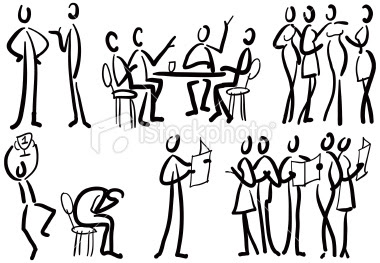 Jakovljević, Begić (2013.)
SOCIJALNI PRISTUP /SOCIJALNA PSIHIJATRIJA
Jakovljević, Begić (2013.)
SOCIJALNI PRISTUP /SOCIJALNA PSIHIJATRIJA
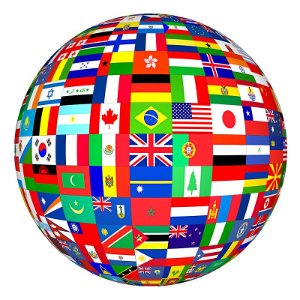 Počela razvijati sredinom 20. stoljeća

 PREDMET ISTRAŽIVANJA:
interpersonalni odnosi (socijalni faktori)
širi socijalni odnosi (ekološki faktori)
kulturalni kontekst (kulturni faktori)
 mentalnog zdravlja i mentalnih bolesti
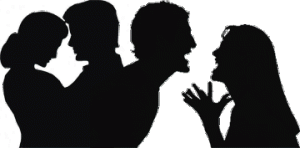 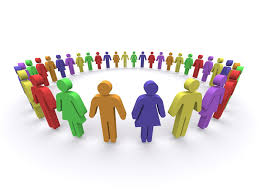 Jakovljević, Begić (2013.)
SOCIJALNI PRISTUP /SOCIJALNA PSIHIJATRIJA
SVRHA:

pobojšanje kvalitete života osoba s mentalnim oštećenjima

smanjenje broja hospitalizacija

destigmatizacija 

reorganizacija psihijatrijske službe (prije svega deinstitucionalizacijom)
Jakovljević, Begić (2013.)
Socijalni pristup (Bersford)
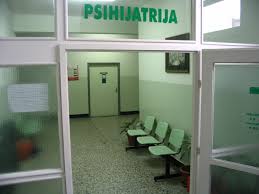 PSIHIJATRIJA:

Dominatan medicinski model 
(naglasak na samoj psihičkoj bolesti i medikametoznoj terapiji)

Nedostatak prevencije i podrške oboljelima

RASKORAK:

pojedini psihijatri smatraju da novi pravci u psihijatriji mogu dovosti do nefunkcionalnosti liječenja
osobe s mentalnim teškoćama strahuju od daljnjih restrikcija njihovih ljudskih prava
Socijalni pristup (Bersford)
POLITIKA:

KONTRADIKTORAN ODNOS PREMA OSOBAMA S MENTALNIM TEŠKOĆAMA
Potreba za unapređenjem socijalne inkluzije i povećanjem moći kod osobama s mentalnim teškoćama
Naglašen rizik za društvenu sigurnost i potreba za kontrolom osoba s mentalnim teškoćama
Socijalni pristup (Bersford)
MEDIJI:
Fokusirani su na:
prijetnju
rizik
opsanost
	koju osobe s mentalnim oštećenjm mogu 			predstavljati za društvenu sigurnost
 
Dokazno je da je mali broj ubojstava počinjenih od osoba s mentalnim oštenjenjem
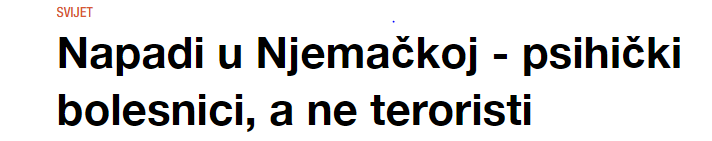 dominacija koncepta ‘mentalnih bolesti’ i psihijatrijskog pristupa  

                nekoliko uspješnih pokreta koji to (pokušavaju)     
               mijenjati (1960ih i 1970ih)  ‘anti-psychiatrists’

            ostavili kulturalno i formalno nasljeđe, no upitno je 
           je li se što promijenilo u praksi prema korisnicima te  
                              svakodnevnoj percepciji ljudi

naglasak na uključenje korisnika u odlučivanje i liječenje               zanimanje države    širenje istraživanja i tržišta
uključenost korisnika    kakvi su stavovi samih korisnika?

2. problem    naglasak na osnaživanju, partnerstvu i uključenosti svih dionika; no kakvi su omjeri? (profesionalci te korisnici usluga)
uključenost korisnika u usluge  pristup koji proizlazi iz šireg sistema, odraz politika i širenja tržišta u socijalnu sferu
                                                          razgraničiti 
                                                                     od 
uključenost korisnika u vlastite organizacije i njihovo stvaranje  proizlazi iz inicijative samih korisnika (zbog nezadovoljstva korisnika novim sistemom i odnosom stručnjaka prema njima)


  vlastita organizacija, određivanje                 prepoznati od države i
  smjerova djelovanja, filozofija,                      drugih organizacija
  stavovi, upravljanje, kontroliranje…

‘znanje’ koje imaju korisnici usluga mentalnog zdravlja je sve važnije, sve relevantnije u profesionalnim i javnim diskusijama, medijima; njihovo mišljenje uzima se u obzir; njihova vlastita perspektiva
ključna činjenica koja razdvaja ‘znanje’ korisnika usluga i ‘znanje’ ostalih profesionalaca i svih uključenih  

                       vlastito neposredno iskustvo
     (teškoća u mentalnom zdravlju, ali i politika, praksi i usluga)

  prilika za nove prakse i perspektive uz tradicionalni medicinski  
  pristup koji je još uvijek dominantan

Uključenost korisnika usluga u istraživanja:
1. kao pasivni sudionici istraživanja – s malom ili bez mogućnosti utjecaja
2. provedba vlastitih istraživanja – aktivna uloga i kontrola nad svim aspektima istraživanja: ideje, odgovornost, provedba, financiranje, osmišljavanje, razrada rezultata, implikacije istraživanja i akcije koje slijede
Uključenost korisnika usluga u:
Implementacija
Peer reviews
Identificiranje prioritetnih istraživačkih fenomena

Sainsbury Centre for Mental Health
Service User Research Enterprises at the Institute of Psychiatry 
Living at the Mental Health
Prepreke
Utjecaj pozitivizma (objektivnost, neutralnost i odmak)  - kombinacija dvaju pristupa
Kredibilitet struktura, usluga i istraživačkih aktivnosti
Manji i manje stabilni prihodi
Stigma “mentalne bolesti”
Medicinski model- sistem uvjerenja na kojem su temeljene mnoge prakse, strategije i zakoni
Nedostatak jasne teorijske strukture
Nedostatak teorijske strukture
Liječnici/ “bolesni” 
Otpor prema kategoriziranju kao u psihijatriji

Primjeri prakse:
Survivors Speak Out (1987.)- ne-medicinske usluge i podrška, osobno iskustvo, prava korisnika i suzbijanje diskriminacije
Hearing Voices Network (UK)- istraživanje iskustva i načina nošenja usmjeravanjem na “nove” aspekte, ne zanemarujuići pritom teškoće i dijagnozu
Učinak socijalnog pristupa
Odbacivanje pretpostavki o nedostatnosti, nekompetentnosti ili “defektu” 
Podrška korisnicima
Informiranje korisnika
Edukacije za stručne pomagače
Pružanje novog uvida i izgradnja nove prakse kroz osobno iskustvo i uključenost
Mogućnost – snaga za promjenu
Iako korisnici/preživjeli usluga mentalnog zdravlja nisu razvili svoju osobnu specifičnu teoriju za novi pristup u području mentalnog zdravlja, s vremenom su identificirali ključna načela i temeljne vrijednosti koje proizlaze iz njihovih pogleda, ciljeva i aktivnosti.
Ona se stalno naglašavaju od strane korisnika i njihovih organizacija.
MOGUĆNOST – SNAGA ZA PROMJENU
TEMELJNA NAČELA KORISNIKA UKLJUČUJU:
korisnici usluga govore sami za sebe
razumijevanje da su korisnici/preživjeli usluga mentalnog zdravlja jednako vrijedne i punopravne osobe
korisnici usluga čine stvari zajedno
korisnici usluga imaju pravo na vlastito mišljenje i izražavanje istog
korisnici usluga nisu „defektni” ili „patološki”
korisnici usluga imaju pravo zahtijevati i prauzeti kontrolu nad vlastitim životom
PREMA ALTERNATIVNOM SOCIJALNOM PRISTUPU
Danas su ispunjene pretpostavke za razvoj metode mentalnog zdravlja koja će biti alternativa medicinskom pristupu.

Te pretpostavke karakterizira:
Naglašavanje slabosti medicinskog pristupa kroz artikuliranje nesklada između osnaživanja i kontrole koja je temelj medicinskog pristupa
Obnavljnje interesa za socijalne pristupe
Uspješan razvoj socijalnog modela kritički propituje medicinsko razumijevanje
Korisnici /preživjeli jačaju interes za istraživanje i razvoj socijalnog modela
PREMA ALTERNATIVNOM SOCIJALNOM PRISTUPU
Za razvitak teorije i spoznaja o uključujućem modelu potreban je intenzivan rad na jednakosti svih dionika u tri glavna područja:
Jednakost poštovanja – koja podrazumijeva da se isto poštovanje treba pružiti svim dionicima bez ikakvih pretpostavki, stigmi i nametanja.
Jednaka vrijednost doprinosa – doprinos teoriji od strane korisnika, treba biti jednako vrednovana kao i doprinos ostalih.
Jednakost vlasništva, znanja i kontrole nad raspravom – svi korisnici, ne samo „odabrani” trebaju biti uključeni u proces i imati jednaku  vlast i kontrolu nad procesom.
PREMA ALTERNATIVNOM SOCIJALNOM PRISTUPU
GLAVNE PRETPOSTAVKE ZA UKLJUČUJUĆI RAD I RAZGOVOR PODRAZUMIJEVAJU:
Podršku ljudima da se uključe u raspravu o modelima i teorijama mentalnih poremećaja, koja uključuje informacije, praktičnu podršku, podršku ljudima da povećaju razinu samopoštovanja, razvojne troškove i osobnu asistenciju.
Omogućavanje jednakih mogućnosti, bez obzira na spol, dob, rasu, stupanj poremećaja, materijalno bogatstvo.
Otvorenu debatu koja uključuje korisnike usluga pod jednakim uvjetima.
PREMA ALTERNATIVNOM SOCIJALNOM PRISTUPU
Sve veća kontradiktornost politike mentalnog zdravlja, sa svojim dvostrukim obvezama – socijalnom kontrolom i osnaživanjem, rezultirala je sve nezavisnijim i brojnijim radom preživjelih.
Nadamo se da će sve veća podrška ohrabriti korisnike i njihove organizacije za unaprijeđenje procesa razumijevanja mentalnih poremećaja te ponuditi novu platformu za pristup mentalnim poremećajima.
hvala na pažnji!